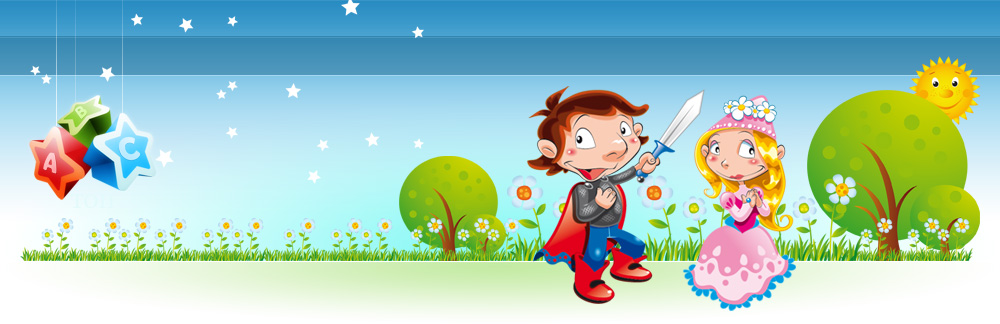 ЛЕСНЫЕ ЖИТЕЛИ
Выполнила: воспитатель
Трупякова Галина Юрьевнв
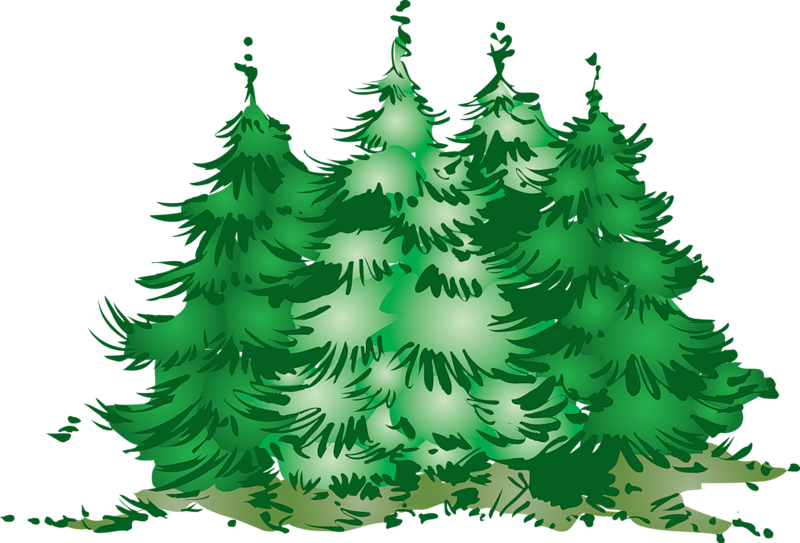 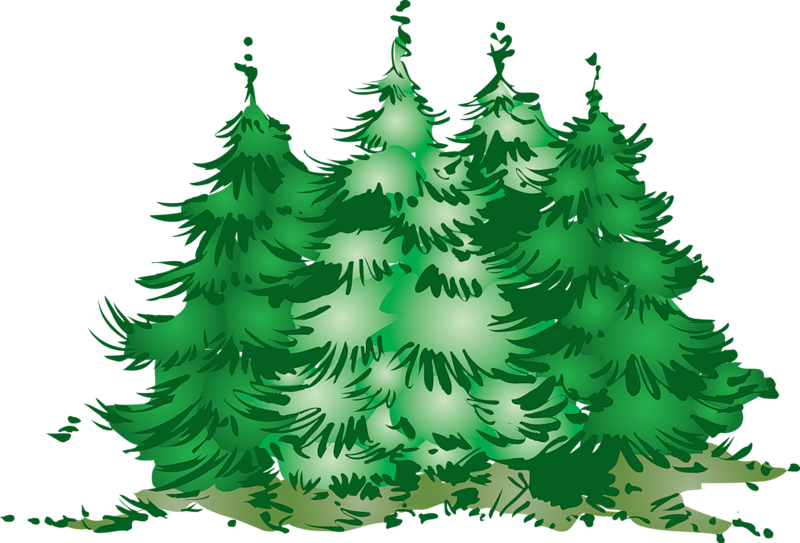 Наступила зима. В лесу тихо и только белый снег падает из серых туч. Но лесные жители не спят. Зимой в лесу много снега. И мы можем встретить в нем много разных диких зверей.
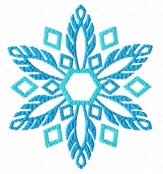 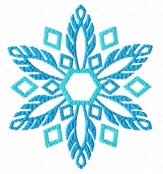 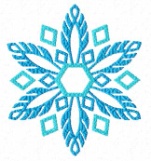 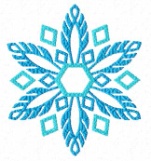 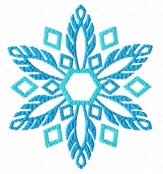 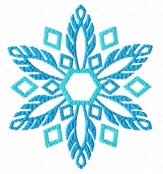 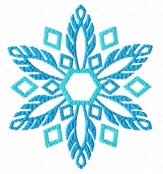 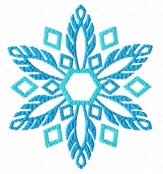 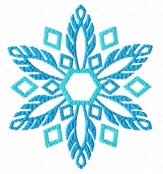 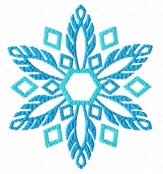 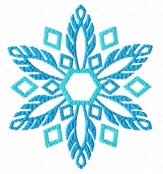 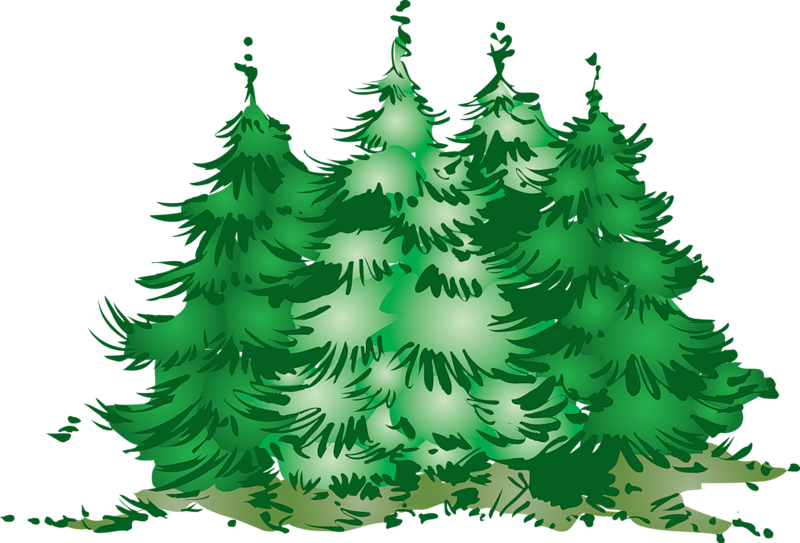 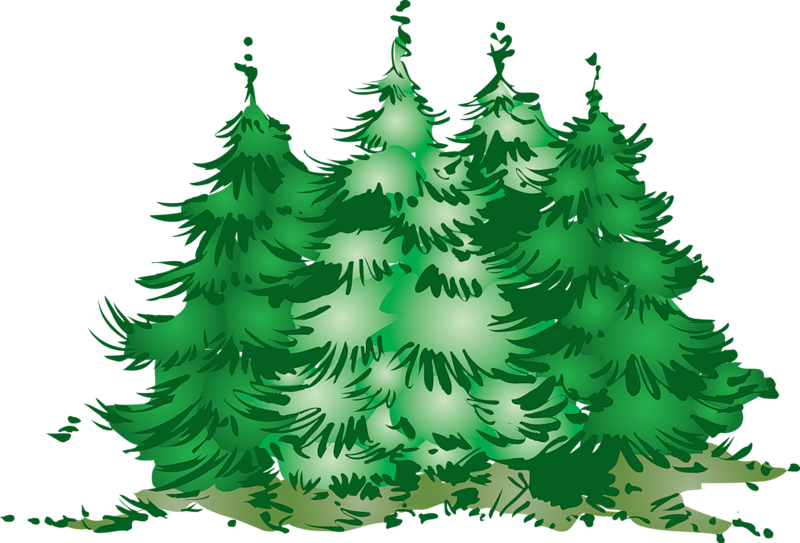 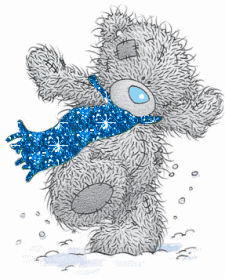 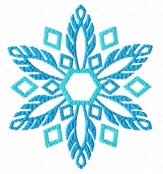 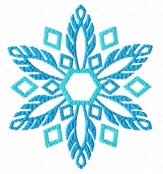 ЗАЯЦ БЕЛЫЙ
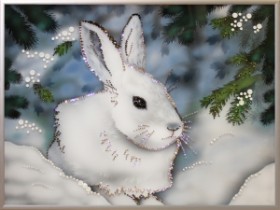 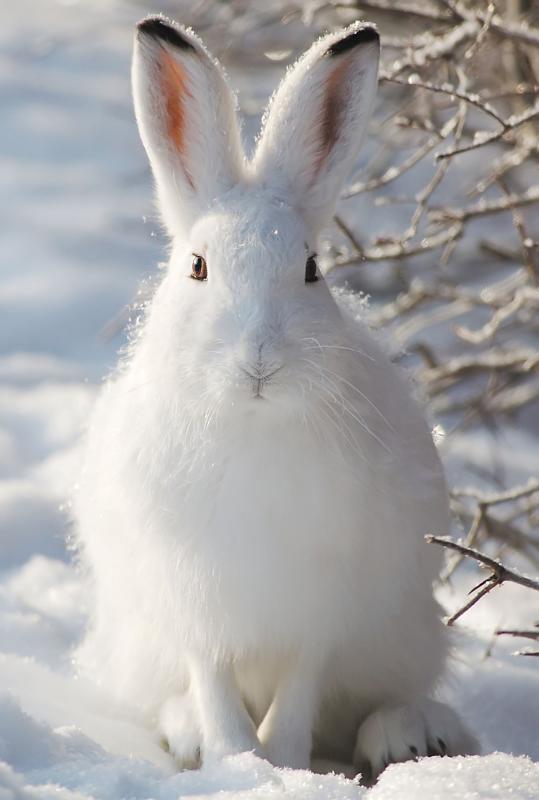 Из сугроба на опушке,
Чьи-то выглянули ушки.
И помчался прыг да скок,
Белый маленький зверек!
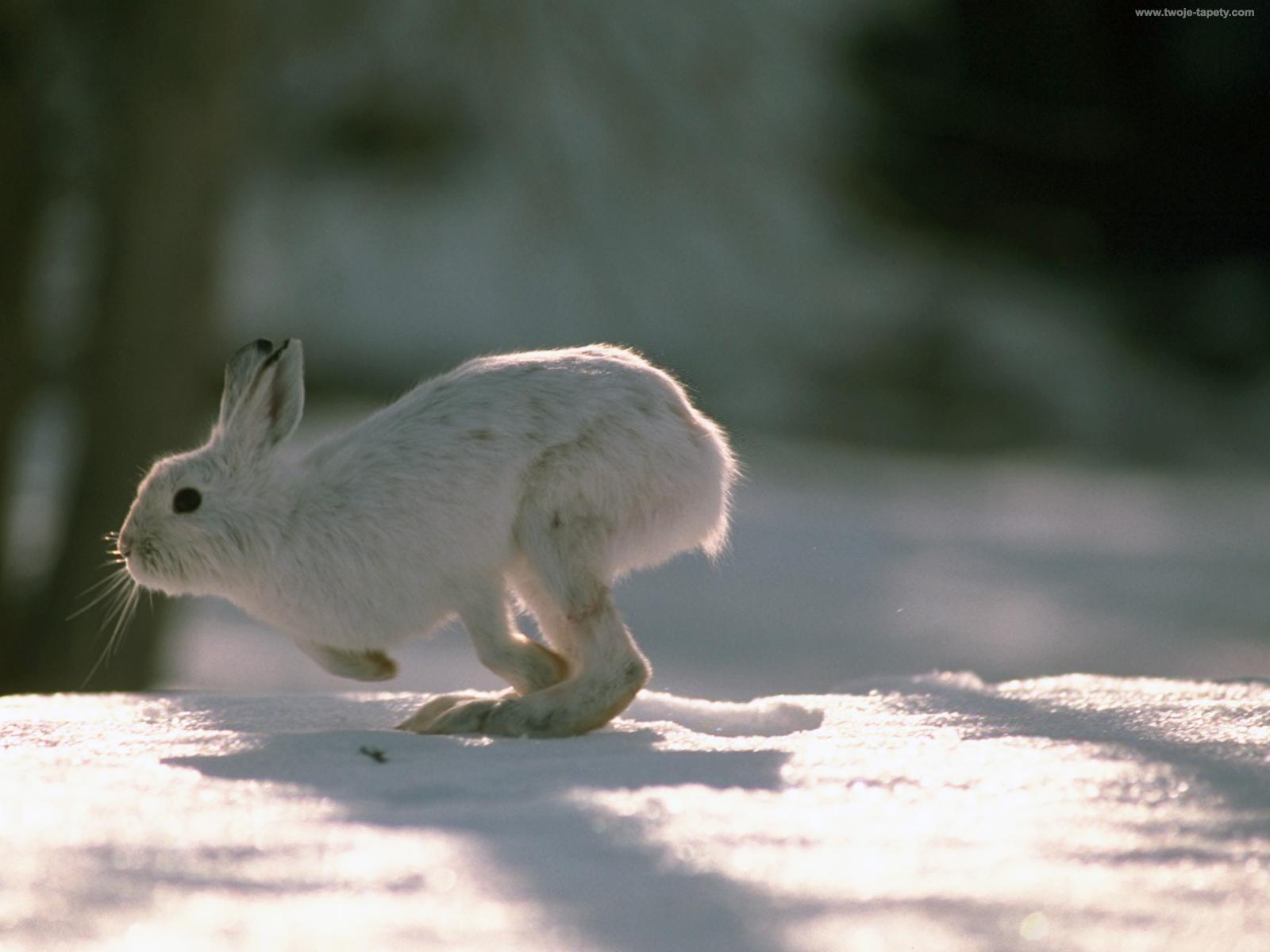 ВОЛК
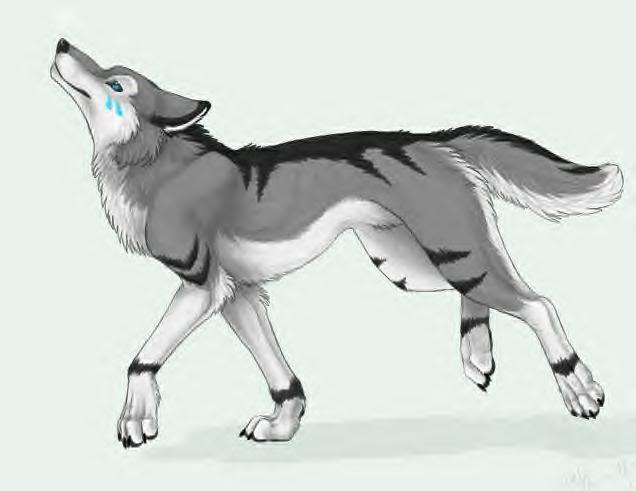 Зайчишка зайка беленький под елочкой скакал.
Порою волк, сердитый волк, рысцою пробегал.
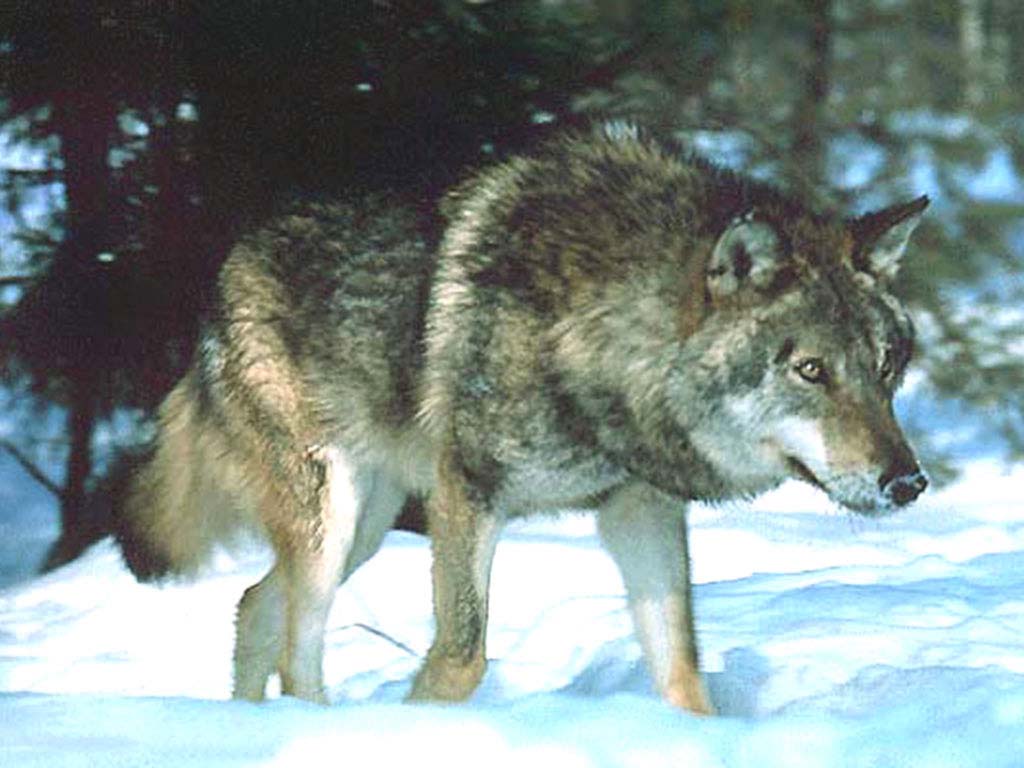 РЫЖАЯ ЛИСИЦА
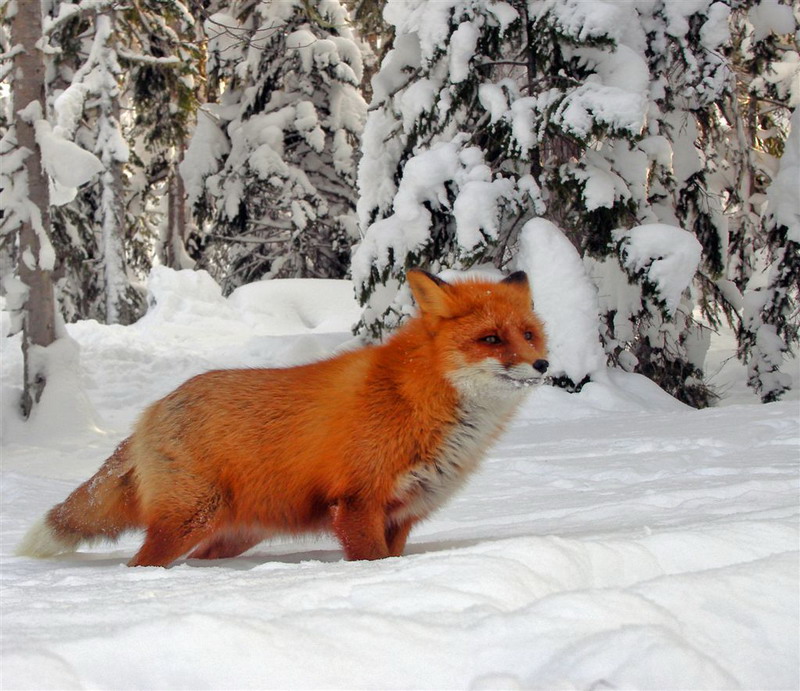 Рыжая плутовка, Хитрая да ловкая. Хвост пушистый, Мех золотистый. В лесу живет, В деревне кур крадет.
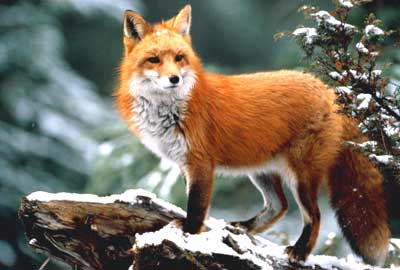 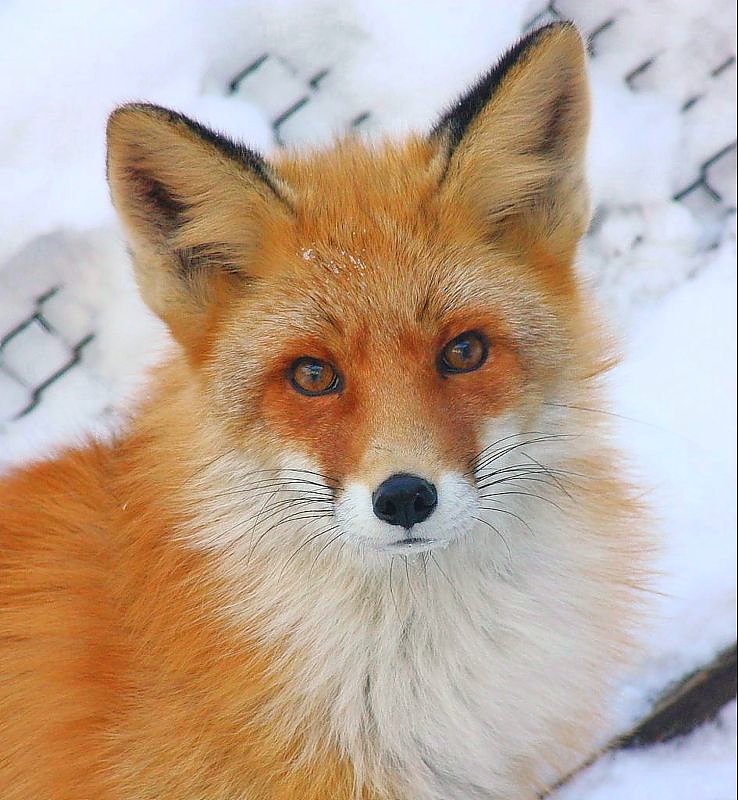 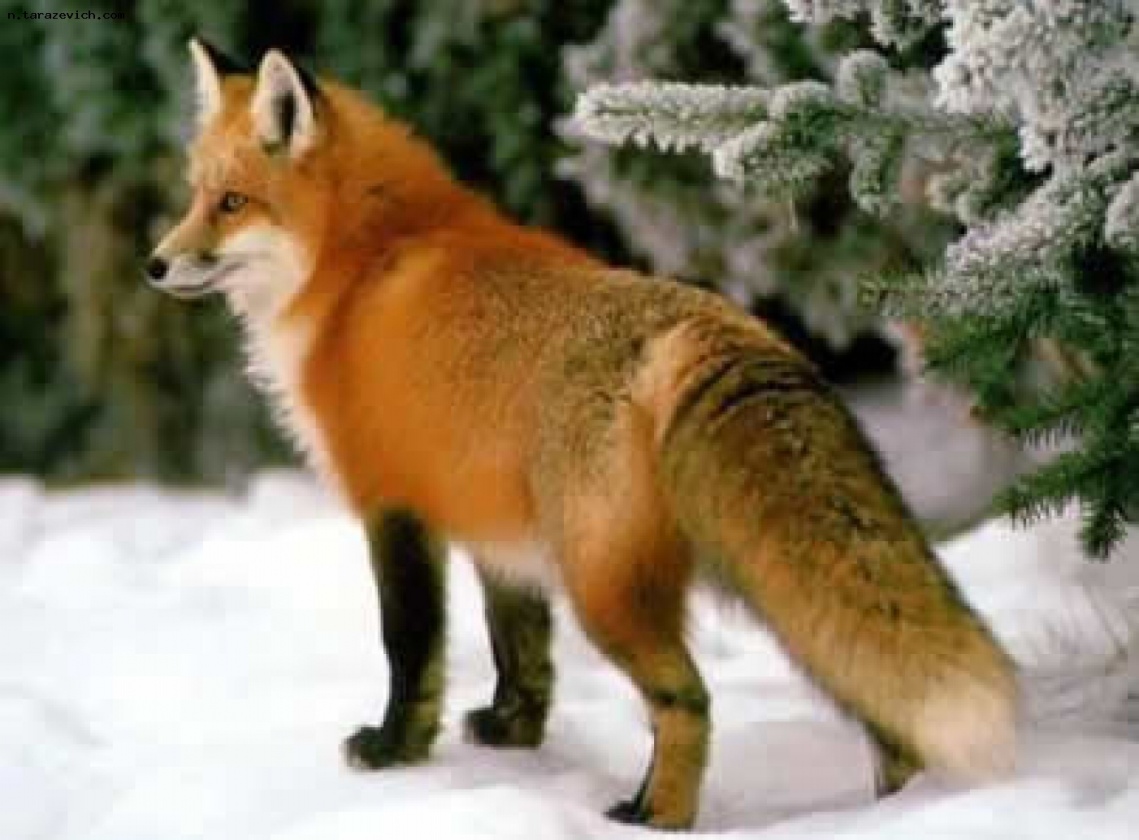 МЕДВЕДЬ
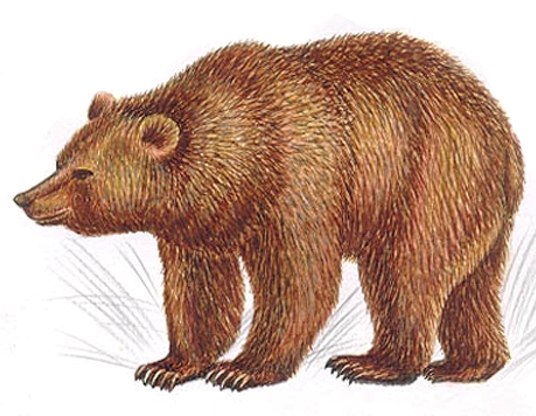 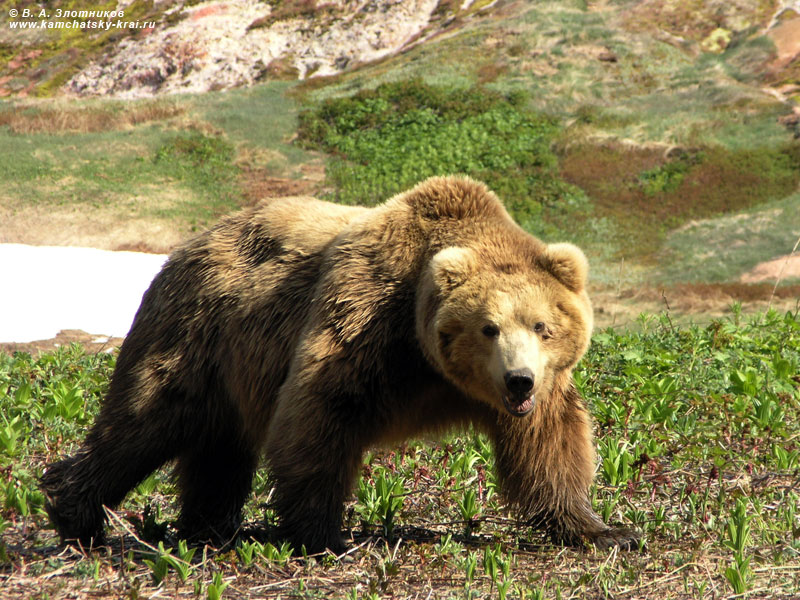 Косолапый и большой, 
Спит в берлоге он зимой. 
Любит шишки, любит мёд, 
Ну-ка, кто же назовет?
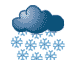 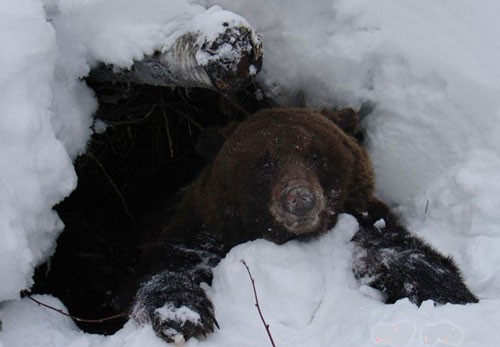 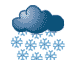 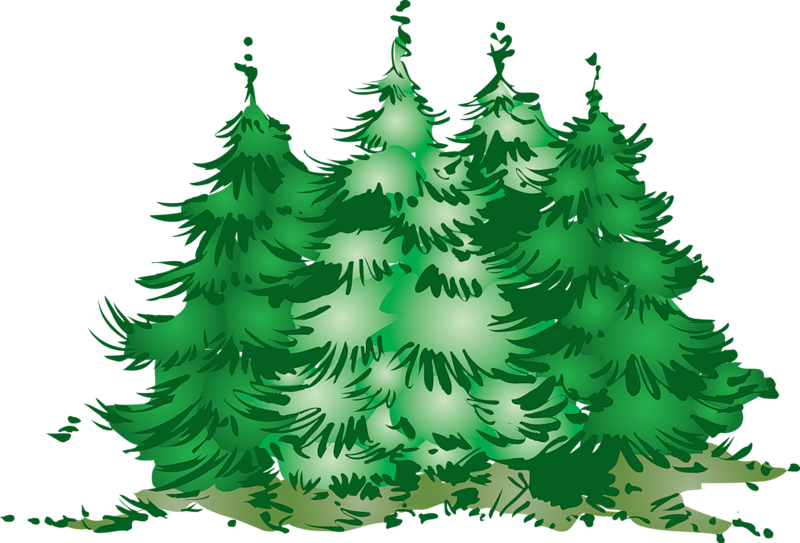 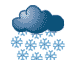 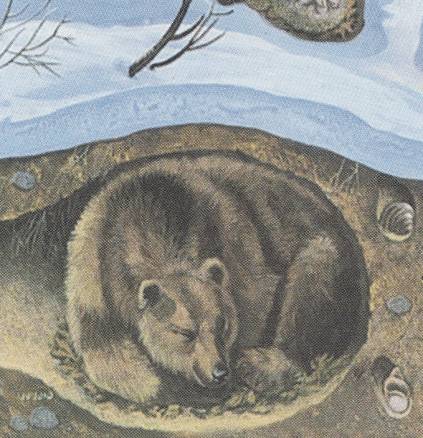 Тише, дети, не шумите!
Вы медведя не будите…
Спать он будет до весны!
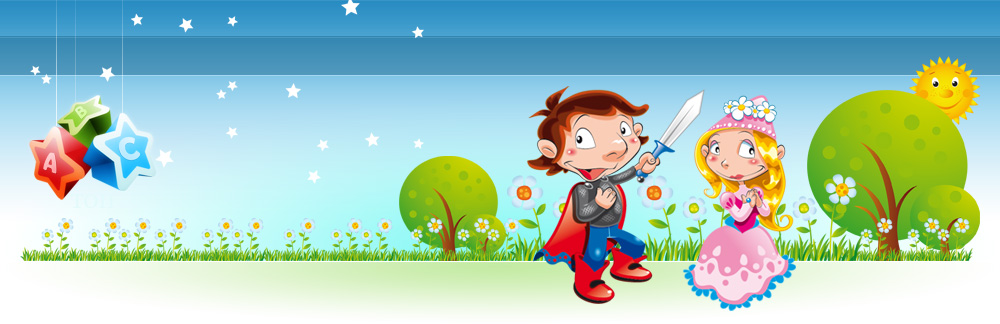 К
О
Н
Е
Ц
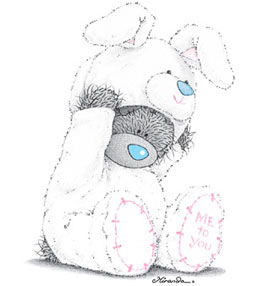